Sports Nutrition Supplement: straight to the point with no Jargon
By Mohannad Kafri, PhD
ALL-IN-ONE
Muscle gain
Provides micronutrients
Ergogenic aids
Branched Chain Amino Acids
May not contain effective doses

May contain Impurities

Maybe useful for beginners
Maybe expensive  due to the presence of unproven  ingredient

VERDICT
Can be useful although a high quality protein food such as milk is proven to improve muscle protein synthesis

Expensive !!!!!!!
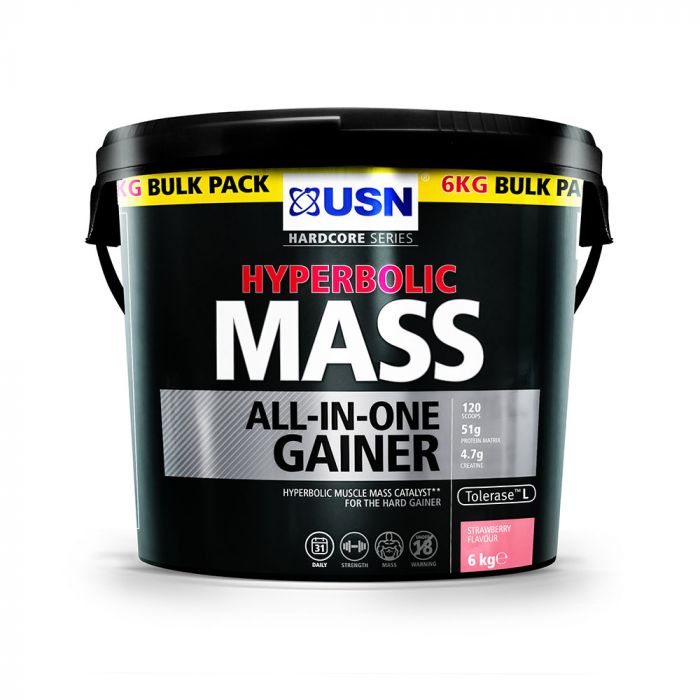 Anti-Oxidants
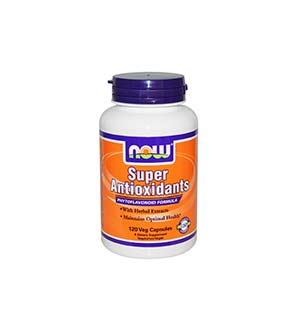 Remember HORMESIS?

Will it promote adaptations? 

The Verdict
Not enough evidence?
Does it hamper exercise adaptations?
Increasing Blood Flow
Arginine
Beet Root/Beet Juice
Increase Nitric Oxide (NO)?
Why is it important in exercise? 
Studies: not effective
Arginine Keto isocaproate / alpha ketogluterate
Verdict?
Consist of Nitrates..fate?
Studies: Effective in non-elite athletes
Side Effects, red urine!
Health concerns regarding Nitrosamines?
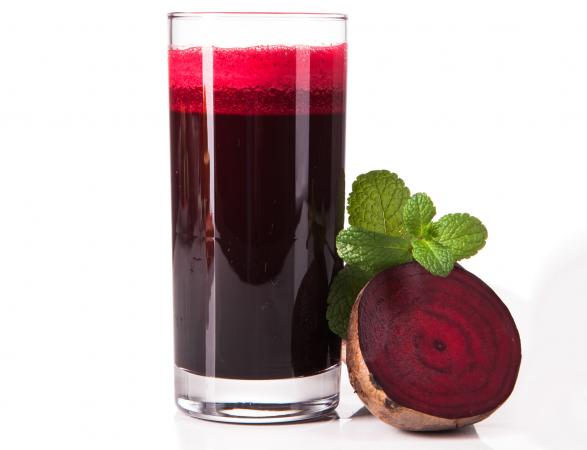 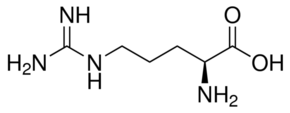 Reducing acidity
Increase synthesis of Carnosine


Reduces Lactic acid accumulation in muscle
Effective in short duration power activities
Side effects may include skin tingeling
Verdict: short power activities on regular bases only, reduce the dose no more than 2% till termination
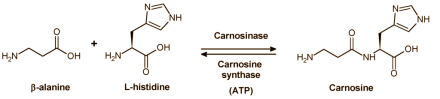 Reducing Muscle Acidity
Sodium Bicarbonate
What does it do, how can it improve performance? 
One for short duration high intensity exercise
Side effects includes nausea, vomiting
Verdict?
Branched Chain Amino Acids
What are they? 
Varied evidence on reducing Muscle breakdown
Consuming BCAA may reduce other amino acid absorption
No clear evidence of benefit
Verdict?
Leucine
BCAA 
found in milk, dairy, meat, fish, poultry
Stimulate MPS
Affect mTOR
Evidence-improved MPS, power, endurance
Side effects-none
Verdict?
Caffeine
Recent research suggested improved time trial
Delays the feeling of fatigue and Pain
Anhydrous pill most effective
Beta-oxidation-incorrect
Only spares glycogen
Side effects- varies per individual
Verdict?
Guarana
A South American shrub
Increase metabolic rate
Alertness
Stimulant
Evidence-not enough evidence but?
Side effect-as in caffeine
verdict?
Colostrum
Milk produced by cow in the first few days after calf birth
Rich in Immunoglobulin, IGF-I, Cytokines
May reduce URTI in athletes
Side effects-none
IGF-I and WADA-be very careful
Verdict?
Casein protein
Found in Milk
Slow absorption
Whey for immediate post exercise
Casien overnight
Side effect-none
Verdict?
Creatine
Refer to the previous slides
Creatine loading protocol
0.3 g/kg BW for 5-7 days
0.03 g/kg BW for one month (maintenance)
Taurine
Non-essential amino acid
Synthesized in the body
Suggested to increase A.A transport to muscles
Studies-no evidence
Side effect-in very high doses > 3g it can be toxic
Verdict?
Dehydroepiandrosterone (DHEA)
Adrenal gland
Androgen-precursor for all steroid hormones in the body (Estrogen, Testosterone, etc..)
Studies-no clear benefit or improvement in muscle mass
Still consumed by many athletes
Side effect-gynecomastia, ↑Chol., Liver Cysts, different cancers, male characteristics in females
Verdict?
Phoromones
DHEA, androsterodione, norandrosterodione
Claims that
It increases testosterone level hence?
Evdience-no clear evidence 
Side effects as in DHEA
Banned by WADA
Verdict
Ephedrine
Ephedra (Ma Huang Plant)
Stimulant 
Norepinephrine & Adrenaline-↑ Metabolic rate
Suppresses appetite
Effective with caffeine
Used in small doses as cold treatment 
Side effect-tachycardia,↑BP, insomnia, irritability, nausea, stroke, MI, death
Banned by WADA
Verdict?
Fat burners
Herb mix
Green tea extract 
Citrus aurantium extract
Coloes forshkoli*
Side effect-can increase blood pressure*
Not enough evidence
verdict?
Green Tea extract
Evidence
More weight loss in those who consumed it
Not a huge caloric loss
Only with exercise
Side effect-if in high doses similar to caffeince
Verdict?
Omega-3 fatty acid
Precursor for EPA & DHA
↓inflammation, ↓BP, ↑cell membrane fluidity
Study outcomes
↑lean body mass, ↑blood flow during exercise
No benefit
Side effect-hemorrhage in high doses
Verdict?
Glucosamine
Amino sugar found in cartilage
Its presence ↑proteoglycan synthesis in cartilage cells 
Suggested to repair damaged joints
Studies-no evidence 
Damage repair or pain reduction
Side effects-digestive system discomfort
Verdict?
Ginseng
Korean and Siberian
Adaptogen-it improves the body ability deal with stress
Increases stamina
Affect cortisol level (act on adrenal gland)
Improved blood flow
Studies-Not much evidence 
Side effect- ↑BP & Insomnia
Verdict?
Glycerol
Found in fats
Glycerol	
Increases water volume in inter and extracellular spaces
Increased hydration and endurance
Studies suggest improved endurance with glycerol 
Banned by WADA
Verdict?
References
Journal of the International Society of Sports Nutrition: https://jissn.biomedcentral.com/
Sports Supplements: Which nutritional supplements really work , by Anita Bean 2015